به نام آنکه جان را فکرت آموخت
بسم‌الله الرحمن الرحیم
مقدمه‌ای بر تأمین مالی و سرمایه‌گذاری املاک و مستغلات
حسین عبده تبریزی
میثم رادپور
27شهریور‌ماه سال نود و یک – تهران

 اول بار ارائه در دانشگاه صنعتی شریف کلاس تأمین مالی و سرمایه‌گذاری زمین و ساختمان
اقتصاد املاک و مستغلات
اقتصاد شهریاقتصاد مالی
3
وجوه مختلف املاک و مستغلات
4
رویکرد مطالعۀ املاک و مستغلات
5
اقتصاد املاک و مستغلات
6
مروری بر بخش املاک و مستغلات
اهمیت بازارهای عمدهدارایی‌های سرمایه‌ای
7
اهمیت بخش املاک و مستغلات
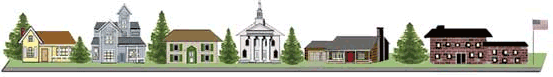 8
اهمیت بخش املاک و مستغلات
*Andrew Baum. (2009) Commercial Real Estate Investment: A Strategic Approach Second edition. p 3
**  Commercial Real Estate Analysis & Investments (2e), by Geltner, Miller, Clayton and Eichholtz. Centage, 2007. p 50
اهمیت بخش املاک و مستغلات
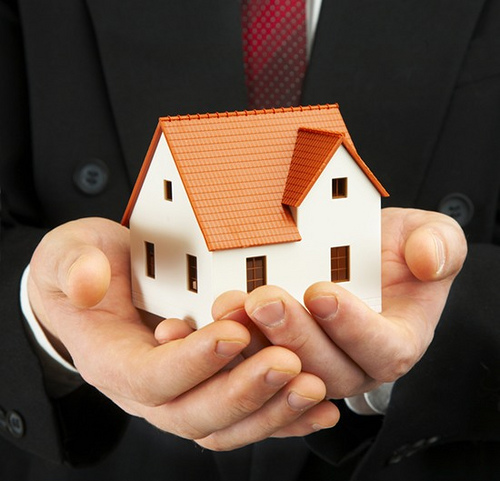 اهمیت بخش املاک و مستغلات
11
بازارهای عمدۀ املاک و مستغلات
بازار دارایی املاک و مستغلات
13
انواع عمدۀ بازارهای دارایی‌های سرمایه‌ای و ابزار سرمایه‌گذاری
بخش‌های بازار سرمایۀ امریکا
(ارزش کل بازار 70 تریلیون دلار)
*املاک و مستغلات تحت مالکیت شرکت‌های سهامی عام + صندوق‌های املاک و مستغلات
Source: Commercial Real Estate Analysis & Investments (2e), by Geltner, Miller, Clayton and Eichholtz. Centage, 2007; (Authors’ estimates based on Miles & Tolleson (1997), updated with FRB statistics)
ملک به‌عنوان دارایی پایه
در نهایت تمامی دیگر دارایی‌های سرمایه‌ای مبتنی بر املاک و مستغلات بر پایۀ املاکی شکل می‌گیرند که در بازاری خصوصی (به نام بازار ملک) معامله می‌شوند. این املاک در واقع دارایی پایۀ ((underlying asset سایر دارایی‌های سرمایه‌ای محسوب می‌شوند. بدین معنی که این دارایی‌های ملکی هستند که جریان نقدی ایجاد می‌کنند و این جریان‌های نقدی منشأ هر درآمد و ارزشی است که از محصولات سرمایه‌گذاری املاک و مستغلات حاصل می‌شود.
سرمایه‌گذاری در املاک و مستغلات
طبقات داراییویژگی‌های بازار ویژگی‌های سرمایه‌گذاری
17
املاک و مستغلات به‌عنوان طبقۀ دارایی
ویژگی‌های ریسک و بازدۀ ملک
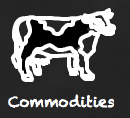 بازده
کالاهای اساسی
سهام
ملک
قرضۀ دولتی
وجه نقد
ریسک
19
ویژگی‌های بازار املاک
20
مقایسۀ بازارها
بازار ملک
باازار اوراق بهادار
21
آیا ملک به‌عنوان طبقۀ دارایی مورد قبول قرار گرفته است؟
22
ویژگی‌های مهم ملک از منظر سرمایه‌گذاران
ملک در طی زمان مستهلک می‌شود.
جریان نقدی حاصل از ملک تحت تأثیر قرارداد اجاره است.
بازده حاصل از ملک تا حد زیادی به ارزشیابی ملک بستگی دارد. 
ملک بسیار نقدنشو است.
حجم سرمایه‌گذاری برای خرید ملک نسبتاً بالاست.
تأمین مالی با استفاده از اهرم در معاملات ملک بسیار رایج است.
در بلندمدت اجاره‌بهای ملک با تورم همبستگی بالایی دارد. 
ریسک سرمایه‌گذاری در ملک پایین است.
23
روی دیگر سکه
سرمایه‌گذاری
تأمین مالی
24
نمونۀ ترازنامۀ شرکت سرمایه‌گذاری
تأمین مالی
سرمایه‌گذاری
مسائل اساسی سرمایه‌گذاری و تأمین مالی
مباحث مطرح در سرمایه‌گذاری مباحث مطرح در تأمین مالیمباحث منتخب
26
مسائل اساسی تأمین مالی و سرمایه‌گذاری املاک و مستغلات
27
متخصص مالی در نهاد مالی و غیرمالی
28
مباحث مطرح در سرمایه‌گذاری املاک و مستغلات
29
مباحث مطرح در تأمین مالی املاک و مستغلات
30
مباحث منتخب در تأمین مالی و سرمایه‌گذاری  املاک و مستغلات
تجزیه و تحلیل طرح‌های توسعۀ املاک و مستغلات
کسب‌وکار املاک و مستغلات در ایران
اقتصاد شهر و مشکلات تأمین مالی توسعۀ شهری در ایران
مشارکت زمانی
بحران مالی مسکن
بازار مسکن و نرخ برابری ارز
31
تکالیف کلاسی
1- نسبت "دارایی‌های سرمایه‌ای (capital assets) مربوط به بخش املاک و مستغلات" به تولید ناخالص داخلی " کشورهای توسعه‌یافته چقدر است؟ بررسی کنید.
2- رابطه‌ی بازار مصرف (usage market) و بازار دارایی(asset market ) املاک و مستغلات چگونه است؟
3- سبد بازار (market portfolio) در مدل CAPM شامل چه دارایی‌هایی می‌شود؟ نقش بخش املاک و مستغلات در این سبد چیست؟ چرا غالباً این بخش در سبد بازار لحاظ نمی‌شود ؟
4- ارزش بازار شرکت‌های سهامی عام فعال در بخش املاک و مستغلات (public equity ) در بازار سرمایۀ ایران چقدر است ؟ (با ارزش بازار سایر صنایع مقایسه شود.)
32
تکالیف کلاسی
5- ابزار مالی‌ای که بر پایۀ ملک (real property) در بازارهای مالی معامله می‌شوند، کدام‌اند ؟ (کامل توضیح دهید)
6- آیا املاک و مستغلات را می‌توان به عنوان طبقۀ دارایی (asset class) در نظر گرفت ؟ (نظرات موافق و مخالف را بیان کنید).
7- در مورد کالاهای اساسی به عنوان طبقۀ دارایی بحث کنید.
8- موازنۀ ریسک و بازده طبقه‌های مختلف دارایی و هم‌چنین همبستگی  میان آن‌ها را بر اساس مطالعات نظری و تجربی مقایسه کنید ؟
9- به چه دلایلی بازار دارایی املاک و مستغلات  از بازار رقابت کامل فاصله می‌گیرد ؟
10- نقش مدیر مالی در یک نهاد مالی و یک نهاد تولیدی فعال در بازار املاک و مستغلات را مقایسه کنید.
11- دربارۀ این‌که سرمایه‌گذاری و تأمین مالی دو روی یک سکه‌اند، توضیح دهید. (با پس‌زمینۀ املاک و مستغلات)
33
تکالیف کلاسی
12- حجم سرمایه‌گذاری در ملک (real property) در دوبی (به عنوان یک  مورد خاص و منحصر به‌ فرد) چقدر است ؟ بررسی کنید.
13- به‌طور معمول کدام‌یک از شاخص‌های بازار املاک و مستغلات برای نظارت بر وضعیت اقتصاد کلان  محاسبه و افشا می‌شوند؟ دربارۀ شاخص‌ها توضیح دهید.
14- سیاست‌های تسهیل کمّی (quantitative easing) اخیر فدرال رزرو چه ارتباطی با بخش املاک و مستغلات دارد؟
34
با تشکر
35